任务2 人工授精
二、母猪的输精
（一）猪的采精
二、母猪的输精
（二）猪-输精前的准备
       1、母猪的准备
接受输精的母猪，用0.1%的高锰酸钾溶液清洁外阴、尾根和臀部周围，再用温水浸湿毛巾，擦 干外阴部。
二、母猪的输精
（二）猪-输精前的准备
       2、敏感部位刺激
在输精前对母猪各个敏感部位刺激3～5  分钟，能产生类似于本交的“公猪效应”， 有利于精液的吸纳，提高受胎率。
二、母猪的输精
（二）猪-输精前的准备
       3、输精员的准备
输精员清洗双手并用75%的酒精棉球消毒，待酒精挥发后方可操作。
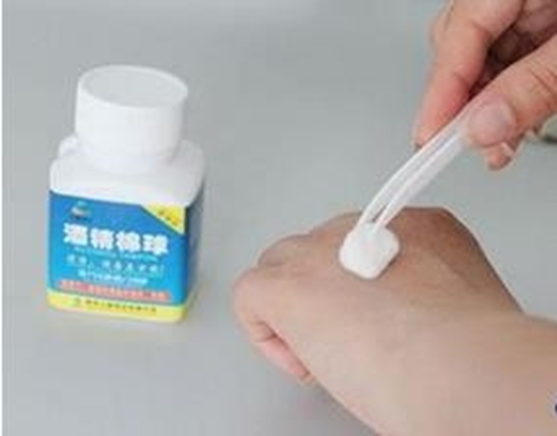 二、母猪的输精
（二）猪-输精前的准备
       4、精液的准备
新鲜精液经稀释后进行品质检查，符合标准方可使 用。常温或低温保存的液态精液，取出后轻轻摇匀，用 以灭菌的滴管取1滴放于预热的载玻片上，置于37℃恒 温板上片刻，用显微镜检查活力，精液活力达到或超过
0.7，才可用于输精。冷冻精液经解冻后精子活力不低 于0.3，方可用于输精。
二、母猪的输精
（二）猪-输精前的准备
       5、输精管的选择
输精管有一次性和多次性两种。一次性输精管又有螺旋头和海绵型两种，长50～
51厘米。螺旋头适于后备母猪的输精。海绵头适于经产母猪的输精。海绵头输精管 也有后备母猪专用的。
二、母猪的输精
（二）猪-输精操作
       1、操作步骤
第一步，在输精导管头部涂抹润滑剂
二、母猪的输精
（二）猪-输精操作
       1、操作步骤
第二步，精液容器与输精导管连接
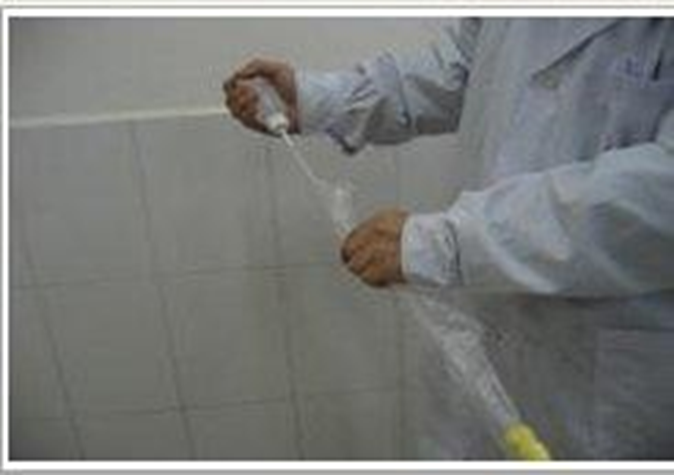 二、母猪的输精
（二）猪-输精操作
       1、操作步骤
第三步，将输精导管泡沫头琐定在子宫颈管中
二、母猪的输精
（二）猪-输精操作
       1、操作步骤
第四步，确认输精导管的泡沫头锁定在子宫颈管中
二、母猪的输精
（二）猪-输精操作
       1、操作步骤
第五步，将精液输入到母猪生殖道内
输精
输精时抚摸或压背刺激母猪
二、母猪的输精
（二）猪-输精操作
       2、输精过程中几种特殊情况的处理
精液倒流
看见精液流出母猪阴户时，应将精 液瓶（袋）放低，让精液回流到精 液瓶（袋）中，然后再略微抬高精 液瓶（袋）。
二、母猪的输精
（二）猪-输精操作
       2、输精过程中几种特殊情况的处理
精液倒流
如果仍出现倒流，应试着将输精导管向 前插入，并检查泡沫头是否锁定在子宫 颈管内。
如果输精导管仍无法琐定，应将输精导 管抽出，过3～5分钟，母猪子宫颈管放 松后再试。
二、母猪的输精
（二）猪-输精操作
       2、输精过程中几种特殊情况的处理
精液流动不畅
轻轻前后移动或扭转一下输精管，使泡 沫头离开阻塞处；
输精前应避免母猪受到任何应激，并在 输精前花几分钟时间按摩刺激母猪的敏 感部位。
二、母猪的输精
（二）猪-输精操作
       2、输精过程中几种特殊情况的处理
精液流动不畅
如果是在输精开始时精液流动不畅，可 挤压输精瓶（袋），使输精导管中充满 精液并使部分精液进入子宫内，这样有 利于刺激宫缩。
二、母猪的输精
（二）猪-输精操作
       2、输精过程中几种特殊情况的处理
精液流动不畅
如果精液瓶（袋）位置太低，可以适当 抬高；
如果精液瓶（袋）流出部分精液后，精 液不再流动，可轻轻挤压精液瓶，必要 时，将精液瓶取下，进入空气后，再将 其与输精导管相连接。
二、母猪的输精
（二）猪-输精操作
       2、输精过程中几种特殊情况的处理
当输精导管插入时母猪排尿
尿液可以杀死精子， 因此，若输精时排尿 污染了输精管，应立 即更换。
二、母猪的输精
（二）猪-输精操作
       2、输精过程中几种特殊情况的处理
输精导管抽不出来
如果抽出输精导管时拉不动，不可 强拉，以防塑料管与泡沫头分离， 造成泡沫头滞留于子宫颈管中。可 观察几分钟，母猪性兴奋消退后， 即可抽出输精导管。如果泡沫头已 掉在子宫颈管中，不要着急，给母 猪做上记号，过一段时间之后会将 其排出。